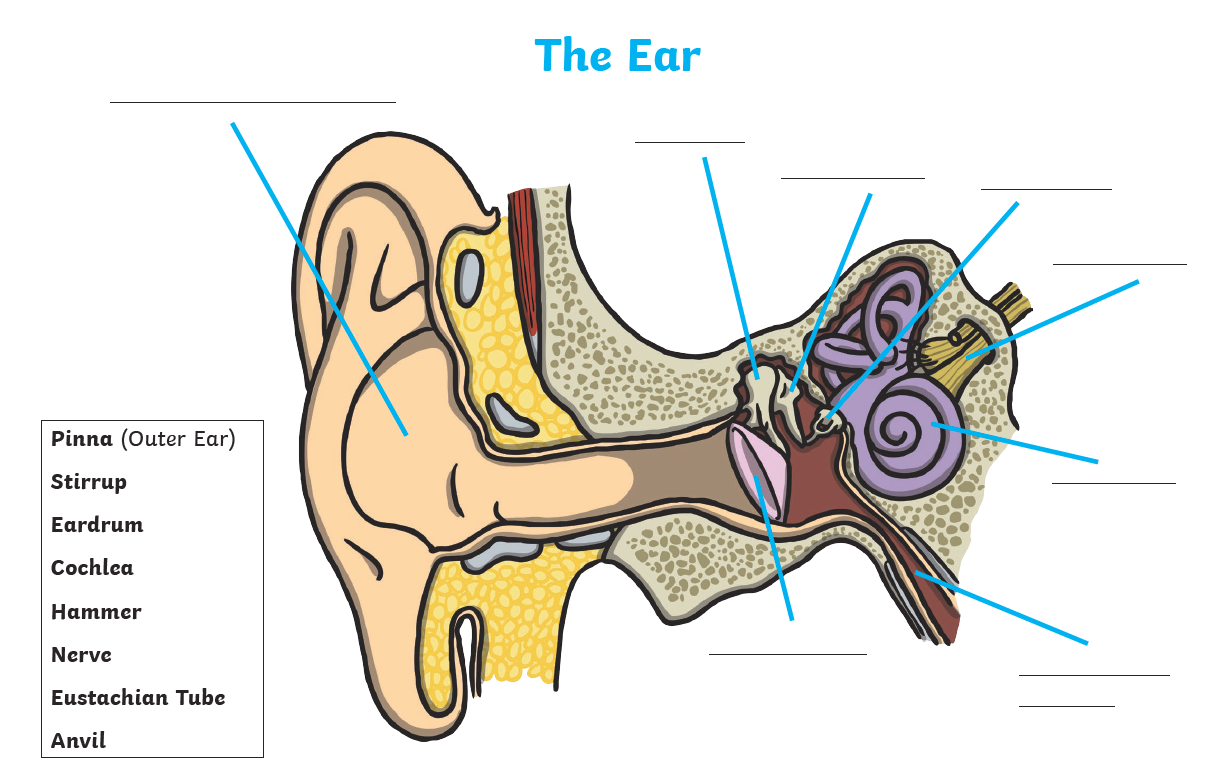 Auditory canal
1. The vibrations pass along the auditory nerve to your brain.

2. The ear-drum vibrates when a sound hits it.

3. Your brain sorts the message and you hear the sound.

4. Your outer ear channels the sound waves into your ear.

5. The vibrating ear-drum makes the little bones in your ear vibrate.

6. The sound waves travel along the auditory canal.
© SaveTeachersSundays.com 2013